Κλινική Ψυχολογία ΙY007
ΚατερΙΝΑ ΦλωρΑ
Εαρινο ΕξΑμηνο 2025
Αξιολόγηση της προσωπικότητας
Η χρήση ψυχολογικών τεστ για την άντληση πληροφοριών σχετικά με τη δομή και τη λειτουργία της προσωπικότητας. 
Στόχος είναι ο ψυχολόγος να εντοπίσει παθολογικά χαρακτηριστικά της προσωπικότητας ή συμπεριφορές και συμπτώματα που μπορεί να σχετίζονται με διάφορες ψυχολογικές ή ψυχιατρικές διαταραχές. Τα αντικειμενικά τεστ προσωπικότητας είναι αυτά τα οποία έχουν σταθμιστεί. Είναι δηλαδή δομημένα χωρίς πιθανά λάθη στη χορήγηση ή ερμηνεία των αποτελεσμάτων. 
Χρήση επίσης προβολικών τεστ (πιο ευέλικτα)
Γενική Θεώρηση Ψυχολογικών Τεστ
Δείκτες Αξιοπιστίας (συνέπεια και σταθερότητα των αποτελεσμάτων του).
Πχ. (επαναληπτικών μετρήσεων, ισοδύναμων τύπων, μεταξύ βαθμολογητών)
Εγκυρότητα (βαθμός στον οποίο ένα τεστ μέτρα πράγματι αυτό που λέει ότι μετρά) 
Πρότυποι ή τυπικοί βαθμοί (νόρμες) μέσος όρος και τυπική απόκλιση
Ιστορική Αναδρομή
Πρώτος που μίλησε για αξιολόγηση "ψυχικών χαρακτηριστικών" ήταν ο Francis Galton. Μετά, οι Ολλανδοί Heymans και Wiersma δημοσίευσαν δομημένη κλίμακα με 90 θέματα. Χρησιμοποίησαν τις απαντήσεις και με στατιστική ανάλυση βρήκαν τάσεις συμπεριφοράς. 
Έτσι, τέθηκαν οι βάσεις για κατασκευή του Φύλλου Προσωπικών Δεδομένων του Woodworth, προδρόμου όλων των αυτοσυμπληρούμενων ερωτηματολογίων προσωπικότητας. 
Αν και δημιουργήθηκε για την αξιολόγηση ατόμων για εισαγωγή στις ένοπλες δυνάμεις, τελείωσε ο πόλεμος μέχρι την ολοκλήρωση του.
Ιστορικό της αντικειμενικής αξιολόγησης της προσωπικότητας
Δημιουργία του Πολυφασικού Ερωτηματολογίου Προσωπικότητας της Μινεσότα (Minnesota  Multiphasic Personality Inventory - MMPI; Hathaway & McKinley, 1946). - δημιουργήθηκε για να ανιχνεύει την παρουσία ψυχολογικών διαταραχών και ψυχοπαθολογίας.
Βήματα για σωστή δημιουργία του ΜΜΡΙ
8 αρχικές κλίμακες του ΜΜΡΙ
Υποχονδρία
Κατάθλιψη 
Υστερία
Ψυχοπαθητική Εκτροπή
Παράνοια 
Ψυχασθένεια 
Σχιζοφρένεια
Υπομανία
Μετά προστέθηκαν οι δύο κλίμακες της Αρρενωπότητας-Θηλυκότητας και Κοινωνικής Ενδοστρέφειας 
550 θέματα συνολικά
Φυσιολογική Συμπεριφορά και Κατασκευή Τεστ
Πχ. Ψυχολογικό ερωτηματολόγιο της Καλιφόρνια (Gough, 1987). Ερωτηματολόγιο 16 Παραγόντων της Προσωπικότητας του Cattell, NEO Ερωτηματολόγιο Προσωπικότητας Αναθεωρημένο (Costa & Mcrae, 1992)
Εξήγηση φυσιολογικής και μη φυσιολογικής προσωπικότητας στη βάση μιας κλίμακας της διαφορετικότητας μεταξύ των ανθρώπων. 
3 προσεγγίσεις που πρέπει να χρησιμοποιούνται για την κατασκευή ενός τεστ προσωπικότητας 
Προσέγγιση με βάση ένα εξωτερικό κριτήριο. Ενδιαφέρεται να προβλέψει την πιθανότητα ένα άτομο να ανήκει σε μια συγκεκριμένη κατηγορία ανθρώπων. Παράδειγμα η Κλίμακα της Πιθανής Τάσης για Εθισμό του ΜΜΡΙ-2 για αναγνώριση προβλήματος εθισμού. Αυτή η μέθοδος του εξωτερικού κριτηρίου δεν χρησιμοποιείται πλέον ευρέως στην κατασκευή τεστ προσωπικότητας.
Συνέχεια Προσεγγίσεων
Προσέγγιση με βάση την εσωτερική δομή. Εδώ χρησιμοποιείται η εσωτερική δομή του τεστ και των δεδομένων που συλλέγονται και μέσω μιας εξαγωγικής μεθόδου καταλήγουν στο τι μέτρα το τεστ. Για παράδειγμα το Πολυδιάστατο Ερωτηματολόγιο Προσωπικότητας (Multidimensional Personality Questionnaire του Tellegen με τη χρήση της ανάλυσης παραγόντων)
Προσέγγιση με βάση το εσωτερικό περιεχόμενο. Μια εκ των προτέρων ορθολογική ή βασισμένη στη θεωρία απόφαση από την πλευρά του δημιουργού του τεστ, που αφορά χαρακτηριστικά που θέλει να μετρήσει. Παράδειγμα το ΜΜΡΙ-2 και οι 15 επιπλέον κλίμακες περιεχομένου.
Μέσα Μέτρησης Μη Φυσιολογικής Λειτουργίας της Προσωπικότητας
ΜΜΡΙ-2 (δημιουργία το 1989 για ενηλίκους με καλύτερες νόρμες) και ΜΜΡΙ-Α (δημιουργία του 1992 για εφήβους)
ΜΜΡΙ-2 - 567 θέματα σε απάντηση τύπου Σωστό ή Λάθος σε έντυπη ή ηλεκτρονική μορφή. 45-75 λεπτά ηλεκτρονικά και 60-90 λεπτά σε έντυπη μορφή. 
Έχει 7 κλίμακες εγκυρότητας, δέκα κλινικές κλίμακες και οι Κλίμακες Περιεχομένου. (βλ αναλυτικά επόμενη διαφάνεια)
ΜΜΡΙ-Α - 478 θέματα (λόγω λιγότερης προσοχής των εφήβων) σε μορφή Σωστό ή Λάθος. Πολύ παρόμοιες κλίμακες με το ΜΜΡΙ-2 αλλά επιπρόσθετες για εφήβους η Προβλήματα Διαγωγής, Αποξένωσης, Χαμηλών Φιλοδοξιών και Προβλημάτων στο Σχολείο.
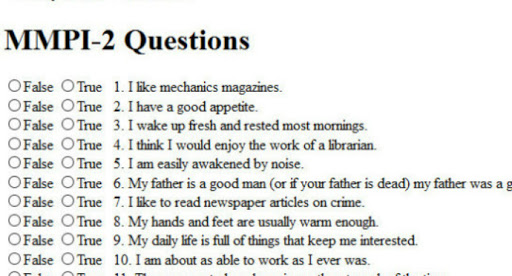 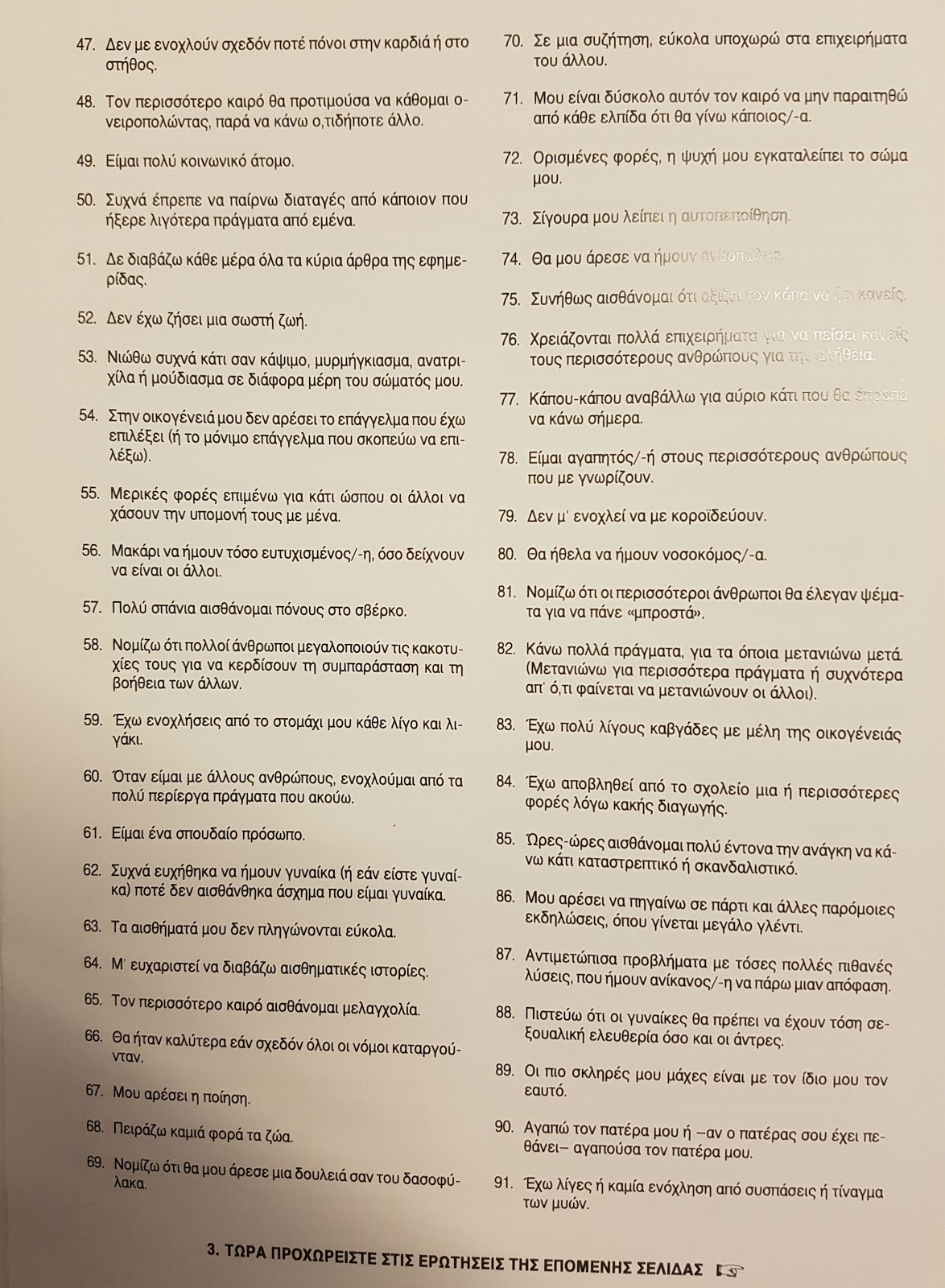 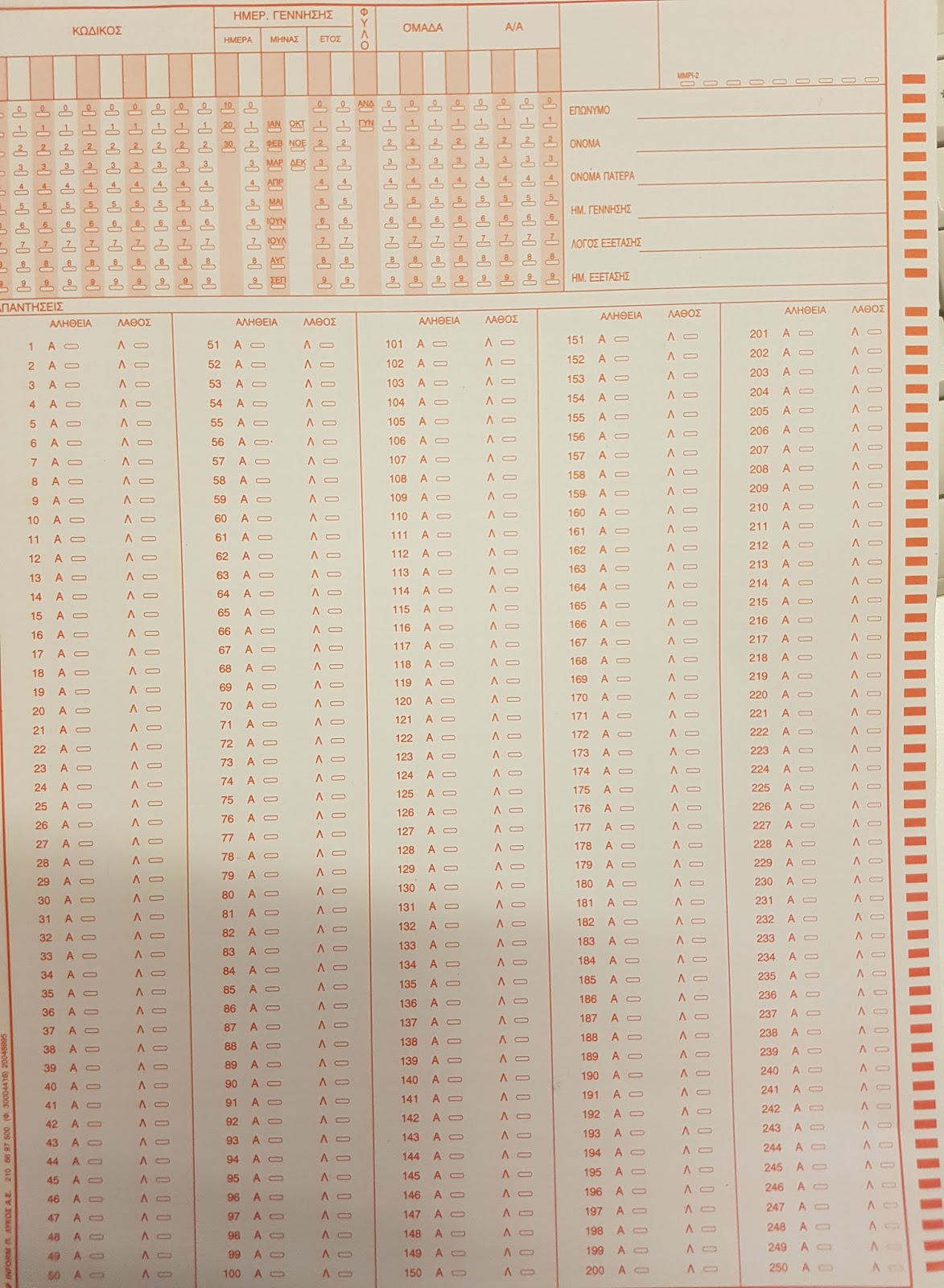 Κλίμακες ΜΜΡΙ-2
Κλίμακες εγκυρότητας: Δεν μπορώ να πω, Ψεύδος, Σπανιότητα, Αμυντική Στάση, Ασυνέπεια μεταβλητής απάντησης (τυχαία)
Κλινικές κλίμακες: Υποχονδρία, Κατάθλιψη, Υστερία, Ψυχοπαθητική εκτροπή, Παράνοια, Αρρενωπότητα-Θηλυκότητα, Ψυχασθένεια, Σχιζοφρένεια, Υπομανία, Κοινωνική Ενδοστρέφεια
Κλίμακες Περιεχομένου: Άγχος, Φόβοι, Ιδεοληψίες, Κατάθλιψη, Ανησυχίες για την Υγεία, Ιδιόρρυθμη Σκέψη, Οργή-Θυμός, Κυνισμός, Αντικοινωνικές Πρακτικές, Συμπεριφορά τύπου Α (ανταγωνιστικό, ευέξαπτο εχθρικό άτομο), Χαμηλή Αυτοεκτίμηση, Κοινωνική Δυσφορία, Οικογενειακά Προβλήματα, Παρεμβολές στην Επαγγελματική Ζωή, Αρνητικοί Δείκτες Θεραπείας
Μέσα Μέτρησης Μη Φυσιολογικής Λειτουργίας της Προσωπικότητας
Κλινικό Πολυαξονικό Ερωτηματολόγιο του Millon (Millon Clinical Multiaxial Inventory) - με στόχο τον πιο μικρό αριθμό θεμάτων για ευρεία χρήση αλλά αρκετά για να μετρά πολλά πράγματα. 175 θέματα και αξιολογεί 22 κλίμακες. Υπάρχει και στη δεύτερη και τρίτη έκδοση σήμερα. Κατάλληλο για μη κλινικά πλαίσια
Ερωτηματολόγιο Αξιολόγησης της Προσωπικότητας (Personality Assessment Inventory). 344 θέματα σε 22 κλίμακες (4 εγκυρότητας, 11 κλινικές, 5 για ζητήματα σχετικά με τη θεραπεία και 2 για διαπροσωπική λειτουργία).
Μετρήσεις Φυσιολογικής Συμπεριφοράς
Πολυδιάστατο Ερωτηματολόγιο Προσωπικότητας του Tellegen (11 κλίμακες)
Ψυχολογικό Ερωτηματολόγιο της Καλιφόρνια (California Psychological Inventory). Κατασκευάστηκε με βάση τη μέθοδο του εξωτερικού κριτηρίου. 462 θέματα μορφής Σωστό ή Λάθος με 20 κλίμακες για διάφορες πλευρές της λειτουργικότητας της προσωπικότητας. Είναι το πιο ευρέως διερευνημένο τεστ από όλα της αξιολόγησης της φυσιολογικής συμπεριφοράς. 
Ερωτηματολόγιο των 16 Παραγόντων της Προσωπικότητας (Cattell) (16 Personality Factor Questionnaire). Χρησιμοποιείται συχνά στην επαγγελματική συμβουλευτική αλλά όχι για κλινικές εκτιμήσεις. 
ΝΕΟ Ερωτηματολόγιο Προσωπικότητας – Aναθεωρημένο (NEO Personality Inventory - Revised). Το μοντέλο των 5 παραγόντων της προσωπικότητας που περιγράφονται ως Νευρωτισμός, Εξωστρέφεια, Δεκτικότητα σε Εμπειρίες, Προσήνεια και Ευσυνειδησία. 243 θέματα. Διαφορετικές νόρμες για διαφορετικούς πληθυσμούς.
Ηλεκτρονική Χορήγηση και Βαθμολόγηση
Πλεονεκτήματα 1. Ταχύτερη χορήγηση του τεστ2. Μεγαλύτερη ακρίβεια στη χορήγηση 3. Άμεση Βαθμολόγηση 4. Μεγαλύτερη ακρίβεια στη βαθμολόγηση 
Ερμηνεία των τεστ με τη βοήθεια των ηλεκτρονικών υπολογιστών. Κριτική;